Machine Learning in Computational Chemistry
Presented by Olga Lyubimova
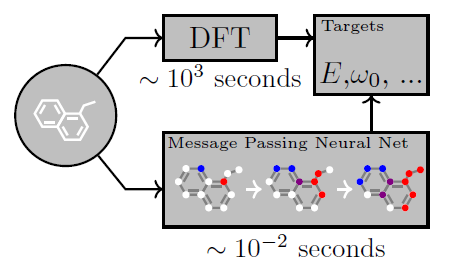 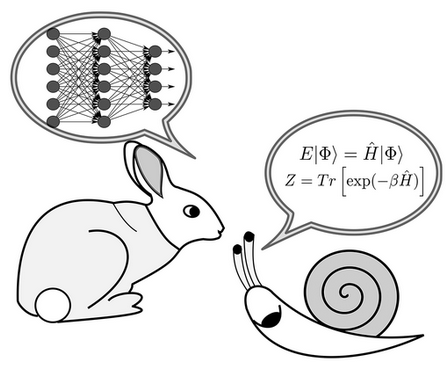 Justin Gilmer et. al. ICML'17, Volume 70, 2017, 1263–1272
Combining Machine Learning and Computational Chemistry for Predictive Insights Into Chemical Systems. John A. Keith, Chem. Rev. 2021, 121, 9816−9872
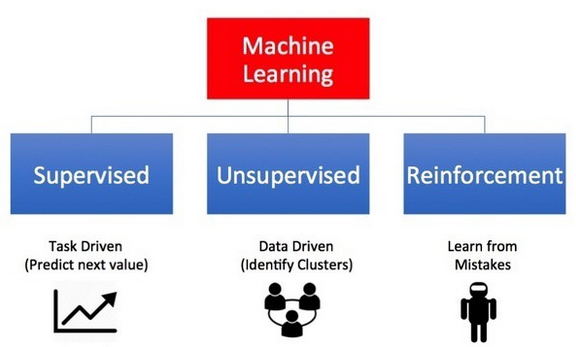 ML algorithms estimate functional relationships without being given any explicit instructions of how to analyze or draw conclusions from the data 

Learning algorithms can recover mappings between a set of inputs and corresponding outputs or just from the inputs alone
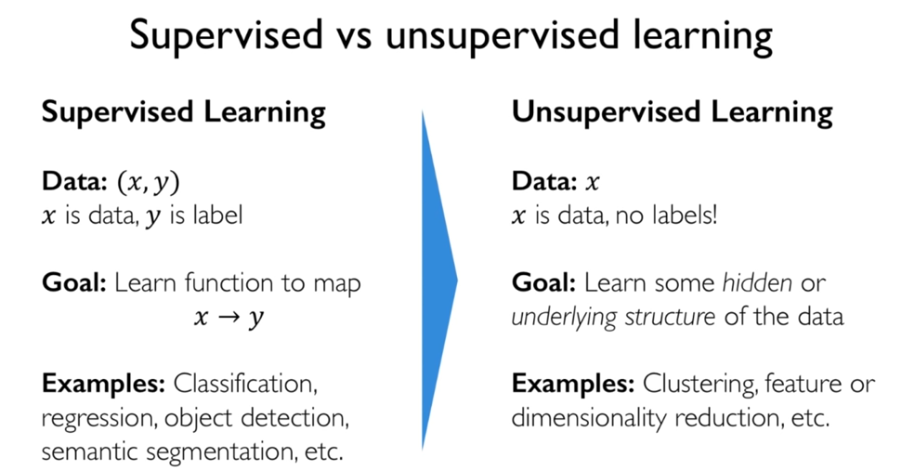 Reinforcement Learning
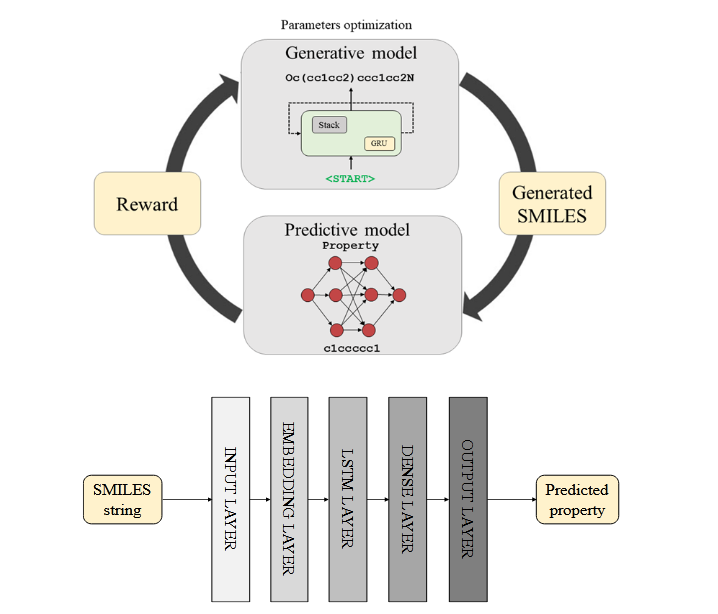 Science Advances, 2018, Vol 4, Issue 7
DOI: 10.1126/sciadv.aap7885
Molecular Featurization
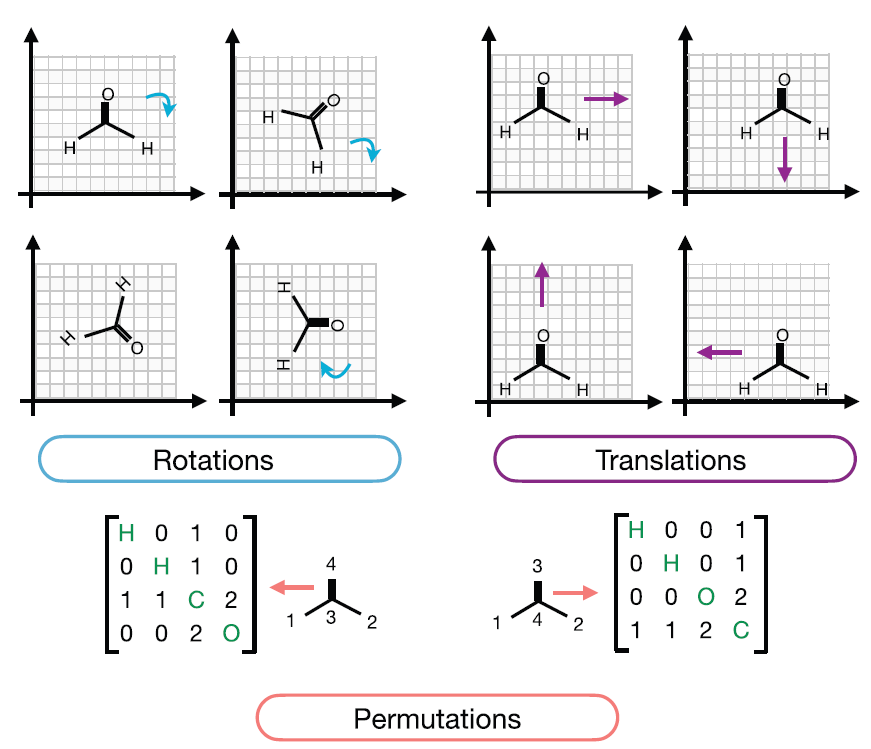 Rotational invariance
Translational invariance
Permutation invariance

Invertibility*
* For inverse design, a desired property is invertibility— the capability to map back to a molecule structure that can then potentially be synthesized and characterized.
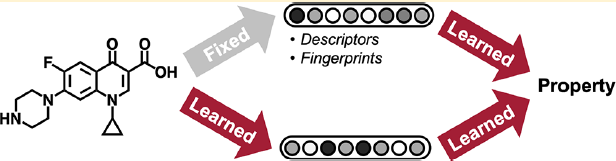 Analyzing Learned Molecular Representations for Property
Prediction. Kevin Yang et. Al,
DOI: 10.1021/acs.jcim.9b00237
J. Chem. Inf. Model. 2019, 59, 3370−3388
Shampa Raghunathan et.al Int J Quantum Chem. 2022;122:e26870
https://doi.org/10.1002/qua.26870
Molecular Representations
Graphs
Molecular fingerprinting
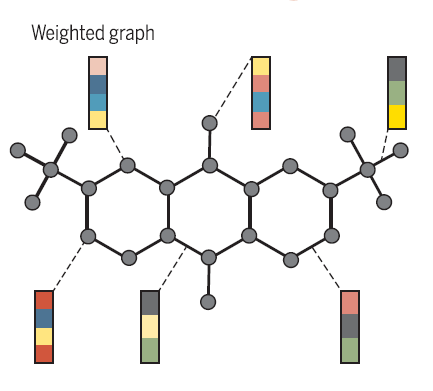 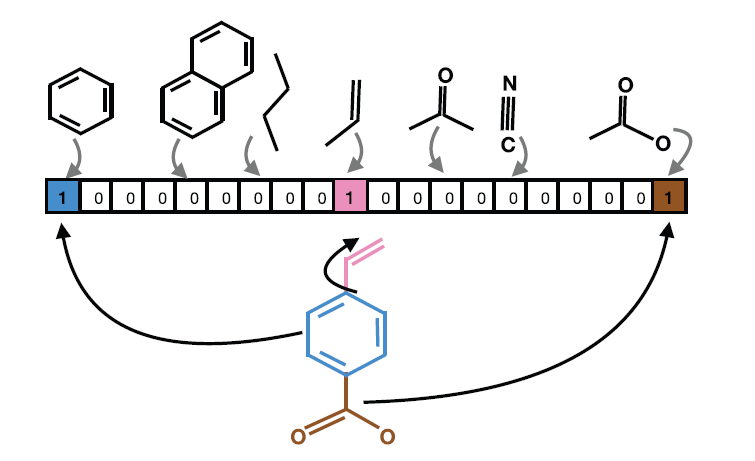 Coulomb matrix and Bag-of-bonds
SMILES  Simplified molecular input line entry system representation
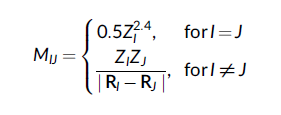 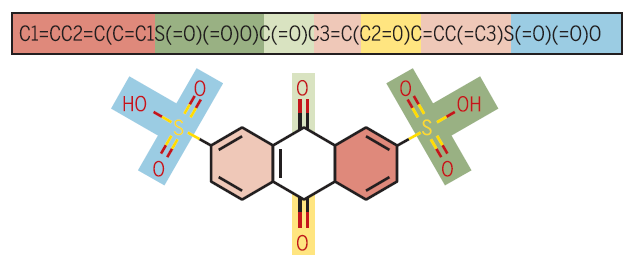 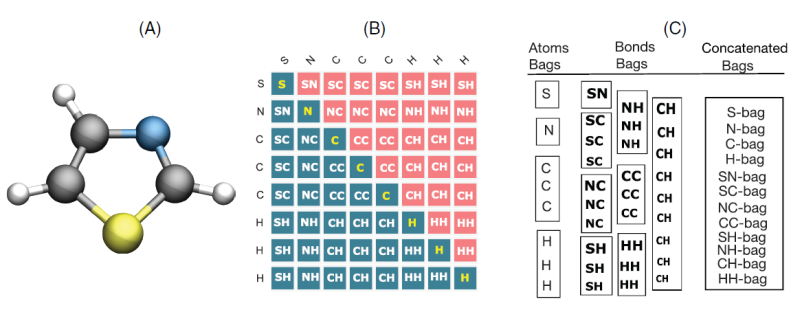 Abstract mathematical structure/data structure of a graph
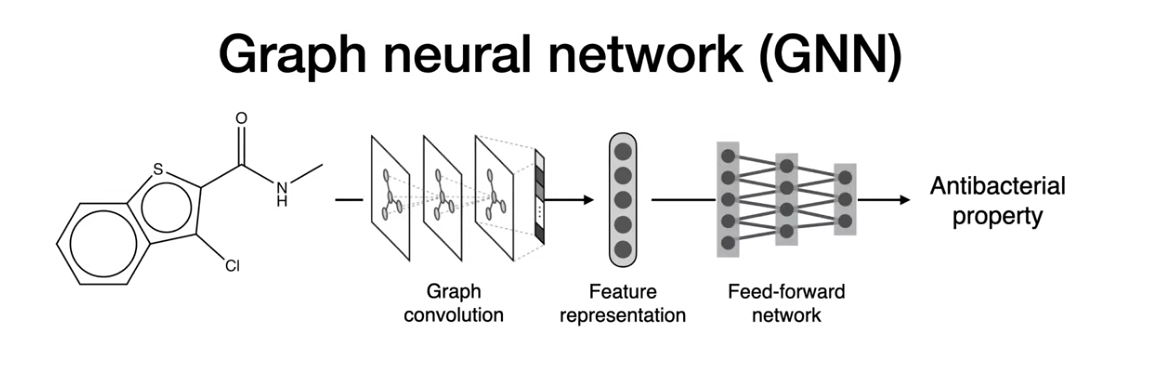 Mathematical definition: of A graph is formally defined as a tuple G = (V, E) of a set
of nodes V and a set of edges E, where each edge e  E connects pairs of nodes in V.
Reconstruction accuracy
(in case of new molecules generation)
https://youtu.be/AHVJv5RNqKs
Stokes et al., 2020, Cell 180, 688–702
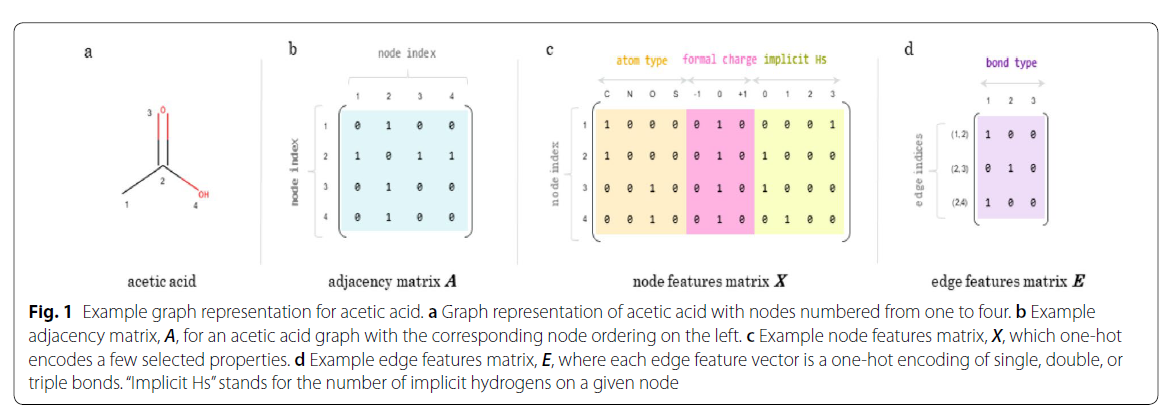 Bonds–Angles–Nonbonds–Dihedrals BAND
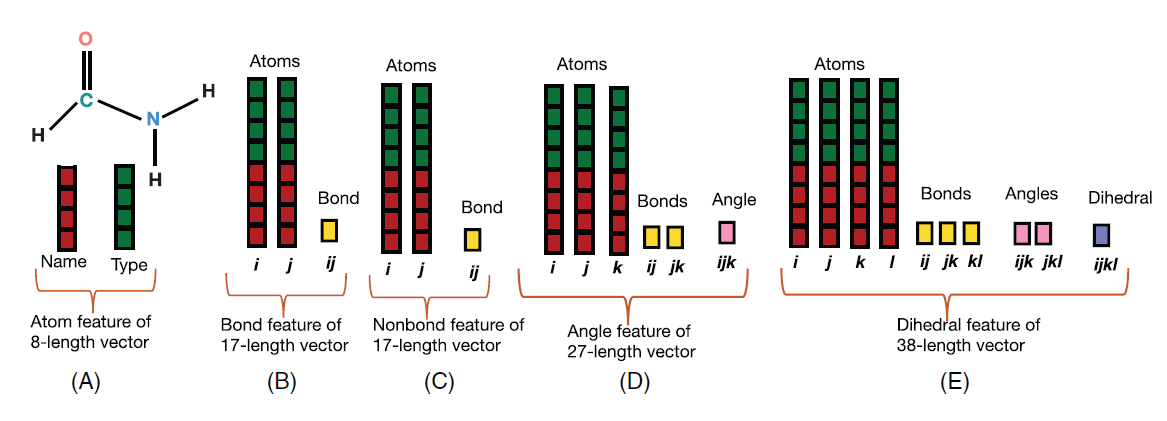 6.1 million data points in training set
760,000 data points in test and validation sets
No info on time/resources
Schematic representation of the feature vectors of (A) atoms, (B) bonds, (C) nonbonds, (D) angles, and (E) dihedrals in BAND representation of a formamide molecule
The relative energies (in kcal/mol) of select isomers of C11H22 relative to the least energy isomer
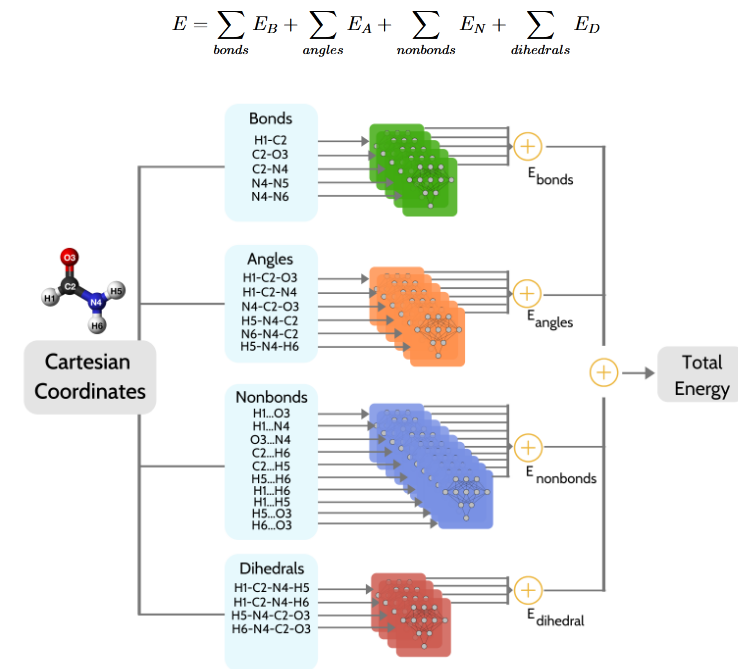 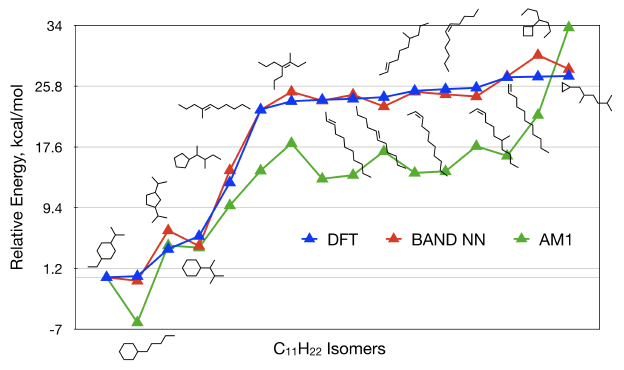 Keras, TensorFlow, Scikit-learn
Siddhartha Laghuvarapu J Comp Chem, Volume41, Issue8, 2020, Pages 790-799
Atom-Density Representations
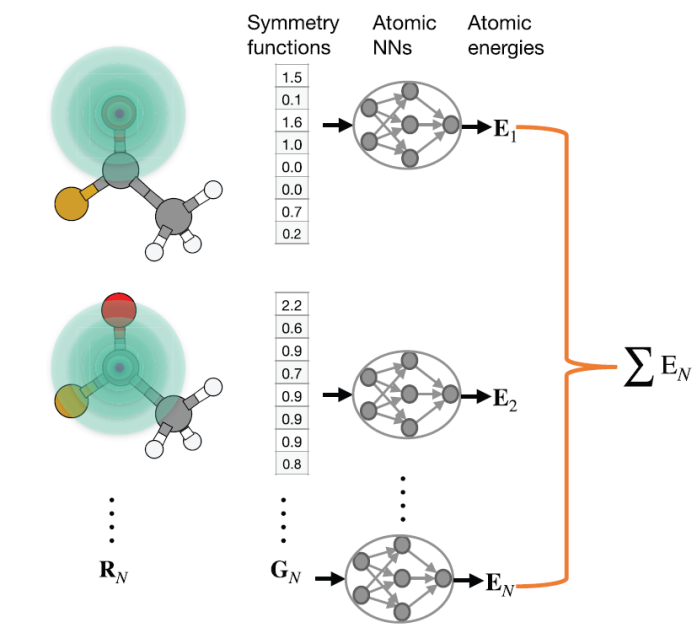 There are many other descriptors based on the atomic density (Smooth Overlap of Atomic Positions (SOAP)). They differ mainly by how the density is projected onto basis functions
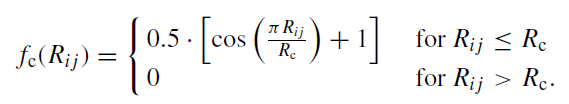 Radial and angular symmetry functions
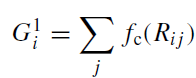 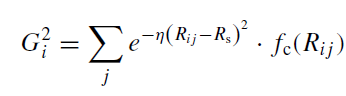 Behler and Parrinello symmetry functions project the atomic densities over selected 2-body or 3-body symmetry functions
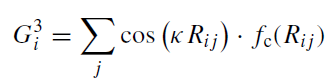 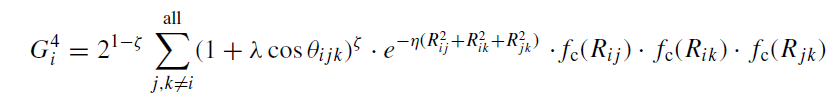 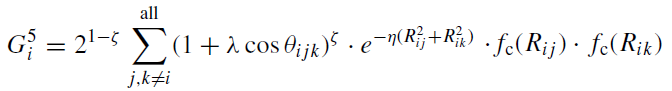 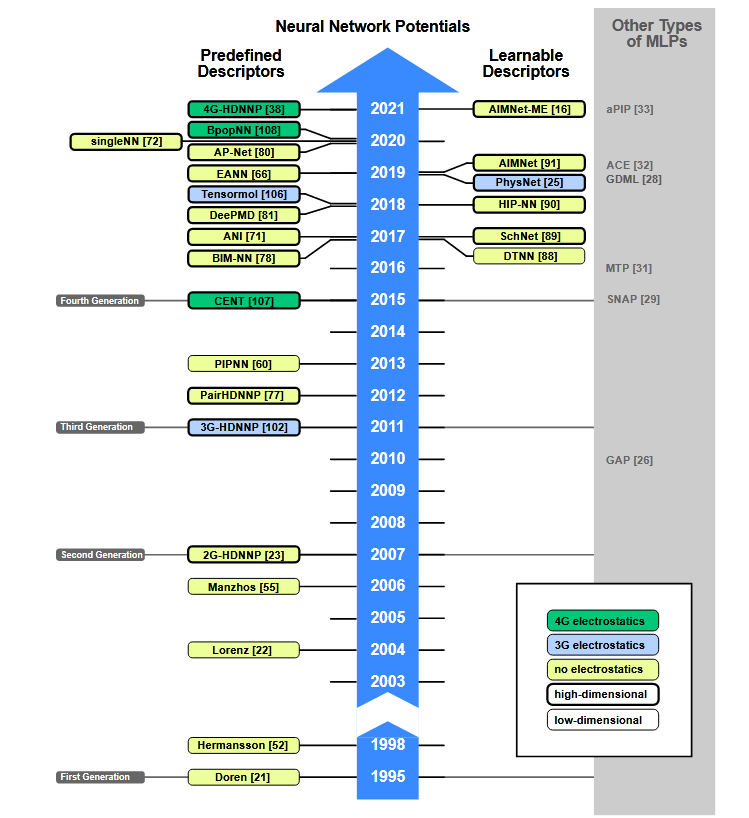 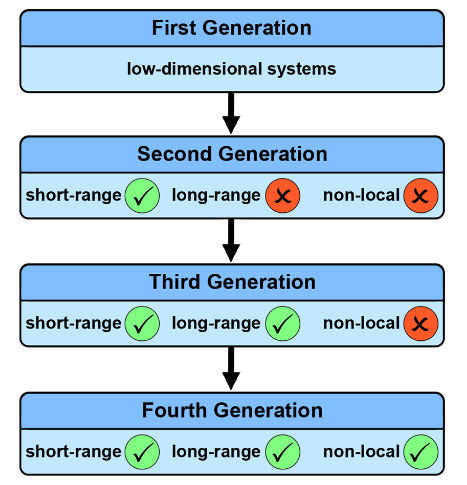 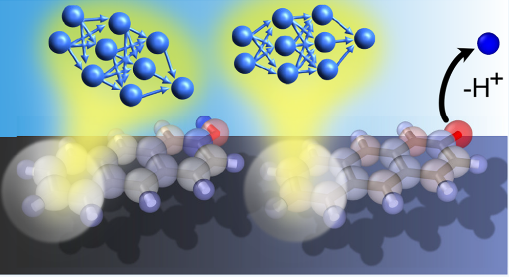 Annual Review of Physical Chemistry  Vol. 73:163-186, 2022
Neural Network Potentials: A Concise Overview of MethodsEmir Kocer, Tsz Wai Ko,  J ̈org Behler
https://doi.org/10.1146/annurev-physchem-082720-034254
General-Purpose Machine Learning Potentials Capturing Nonlocal Charge Transfer
Tsz Wai Ko et. al.  Acc. Chem. Res. 2021, 54, 4, 808–817
4G-HDNNP
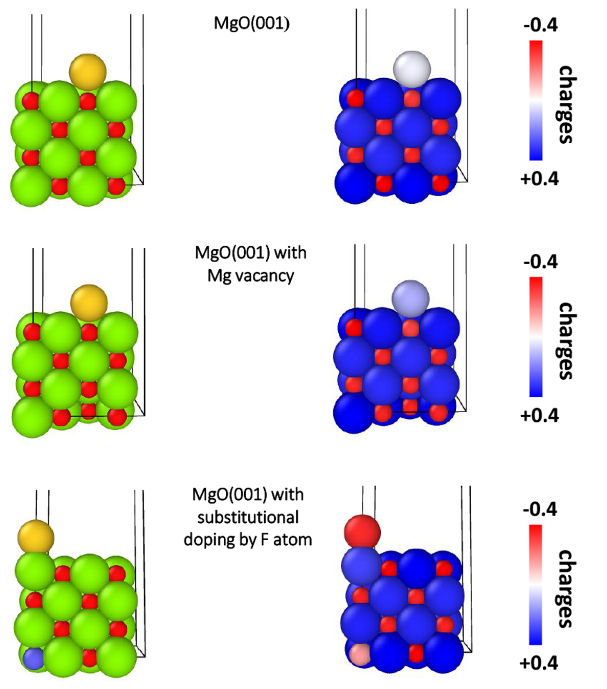 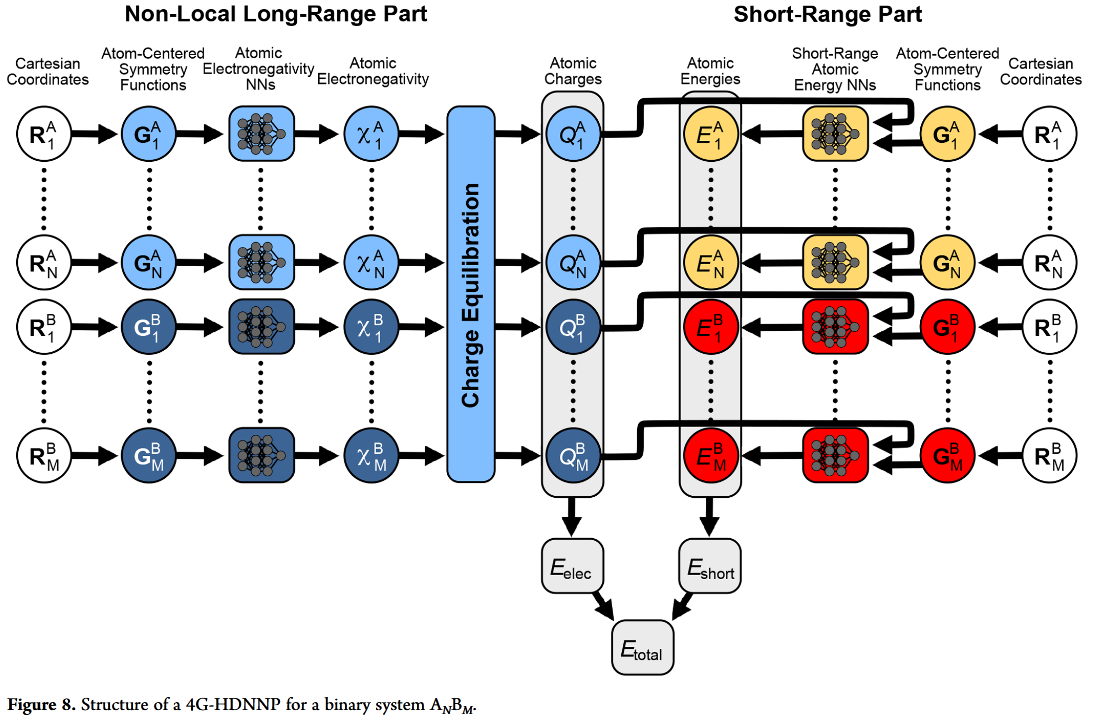 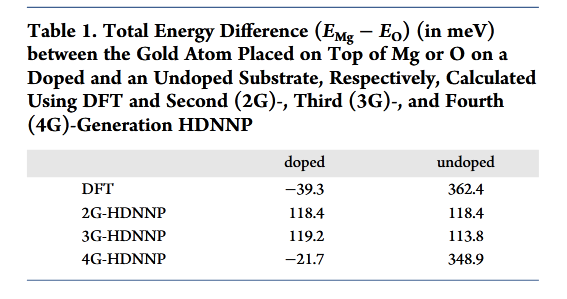 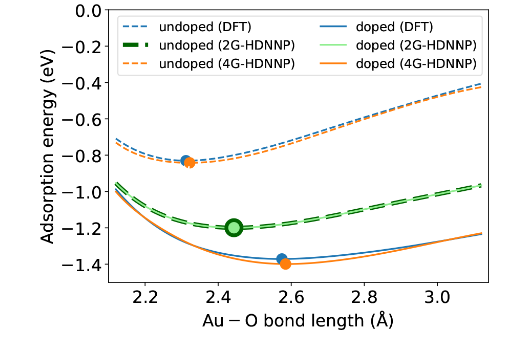 General-Purpose Machine Learning Potentials Capturing Nonlocal Charge Transfer
Tsz Wai Ko, Jonas A. Finkler, Stefan Goedecker*, and Jörg Behler*
Acc. Chem. Res. 2021, 54, 4, 808–817
Recently proposed descriptors

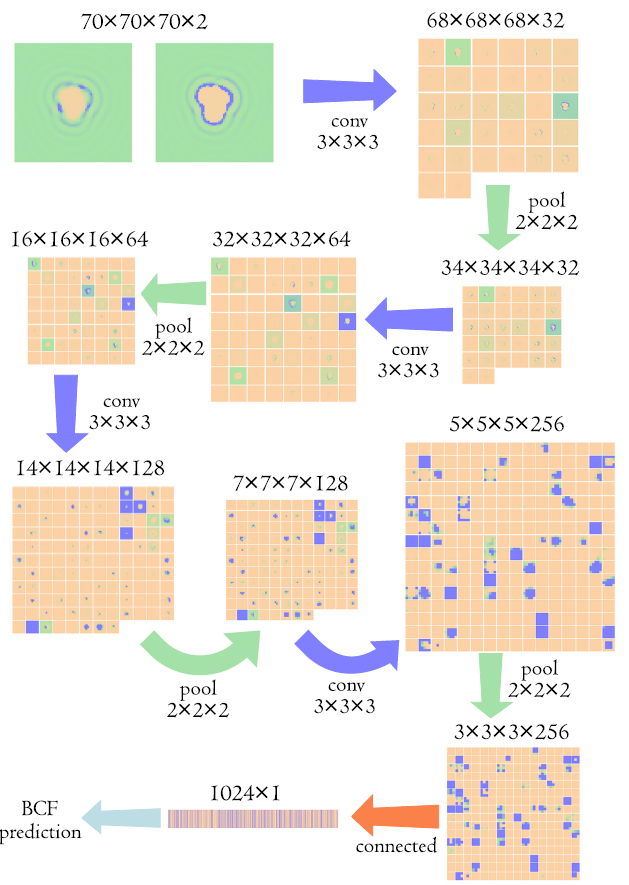 3D distributions from 3DRISM (ConvNN)
Through a set of mathematical operations  in convolutional neural network a 3D volume transformed to a set of features which then passed through a fully connected layer and gives a BCF prediction (Bioconcentration factor*)
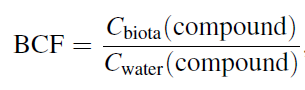 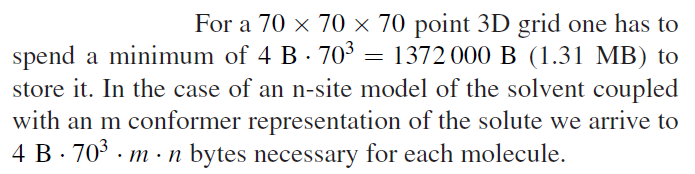 *This factor is an important parameter for estimating the potential danger of an organic  compound. The ability of a compound to penetrate and remain in an organism may influence the toxicity and mutagenicity, and so may  eveal potential environmental risks.
S. Sosnin, M. Misin, D. S. Palmer, M. V. Fedorov
https://doi.org/10.1088/1361-648X/aad076
Recently proposed descriptors
Solvent accessible surfaces, -profiles by COSMO-RS
COSMO-RS is a fast and efficient tool for molecular similarity screening. These methods rely on solvent-accessible surfaces with induced charges screening the electrostatic potential produced by nuclear charges and electronic density. The COSMO-RS σ-profiles capture in a one-dimensional (1D) format the entire set of chemical properties calculated from quantum chemistry, including hydrogen bond donor and acceptor, and hydrophobic (lipophilic) interactions.
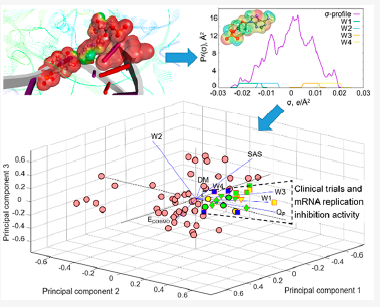 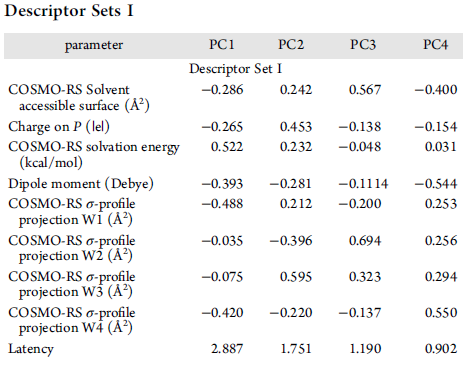 Sergey Gusarov and Stanislav R. Stoyanov
J. Phys. Chem. Lett. 2020, 11, 21, 9408–9414
https://dx.doi.org/10.1021/acs.jpclett.0c02836
Recently proposed ML descriptors
2D Fukui Functions (catalysis)
The concept of the FF was introduced as the response of the electronic density of a molecular system to the addition or removal of a given number of electrons. There is a strong connection of the FF to chemical activity and catalytic properties
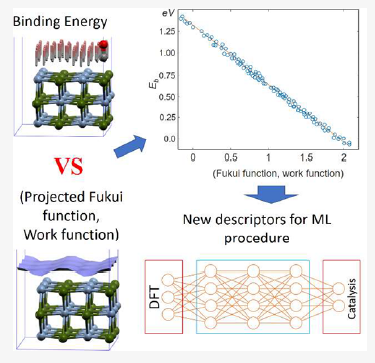 The FF characterizes the local ability of a molecular system to donate and accept electrons. For example, the regions with large positive values of  f+ are the most favorable for a nucleophilic attack, while the regions with large positive values of  f− are the most suitable for electrophilic attack.
S. Gusarov, S. R. Stoyanov, S. Siahrostami
J. Phys. Chem. C 2020, 124, 10079−10084
Recently proposed ML descriptors
CNNs?
A de novo molecular generation
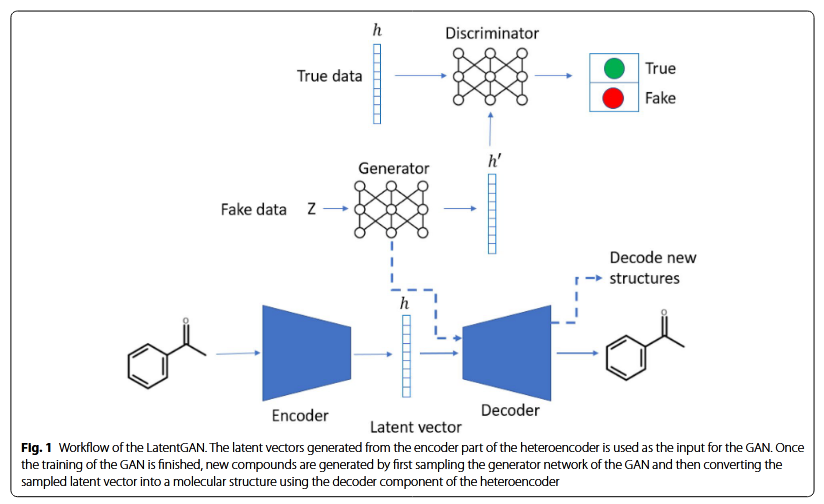 Python
TensorFlow
Scikit-learn (SVM)
heteroencoder was trained on 1,347,173 SMILES from the ChEMBL [36] datase
The goal of a generative model is to model a data distribution, by training a model on large amounts of data and attempting to generate data like it. The loss function encodes the notion of likeness, measuring the differences between two distributions, the empirically observed and the generated.
A de novo molecular generation method using latent vector based generative adversarial network Prykhodko et al. J Cheminform (2019) 11:74
Data sets
https://cccbdb.nist.gov/geom2x.asp
http://quantum-machine.org/
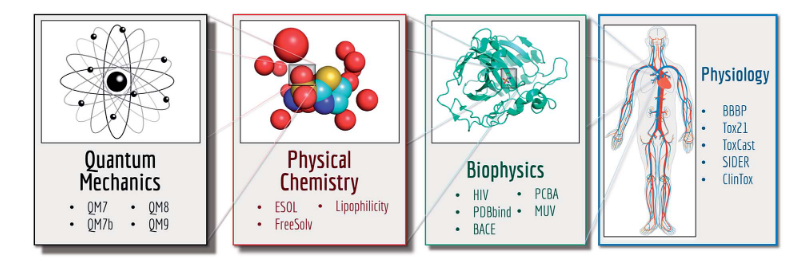 https://pubchem.ncbi.nlm.nih.gov/
https://moleculenet.org/datasets-1
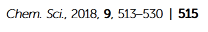 Biological Macromolecular Structures
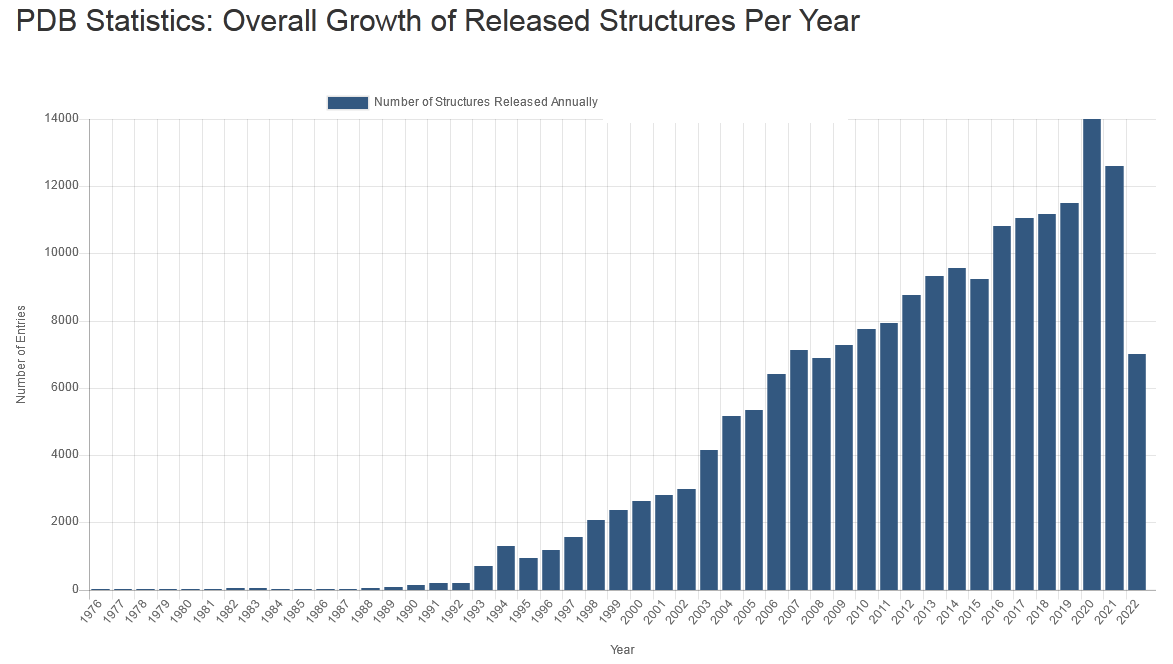 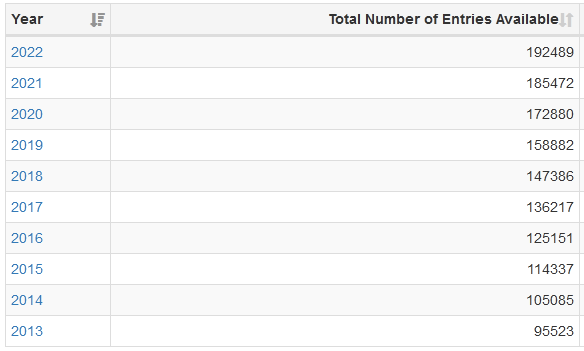 Keyword search statistics
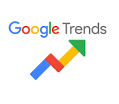 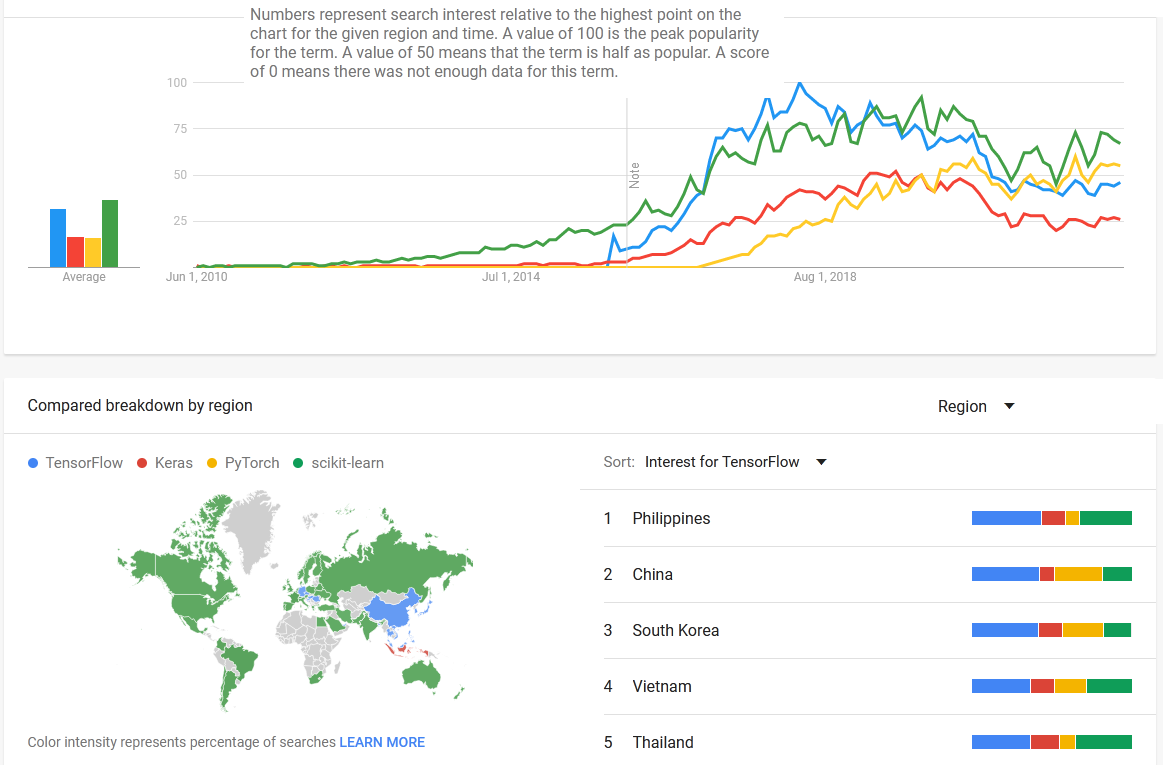 Thank you!
PyTorch
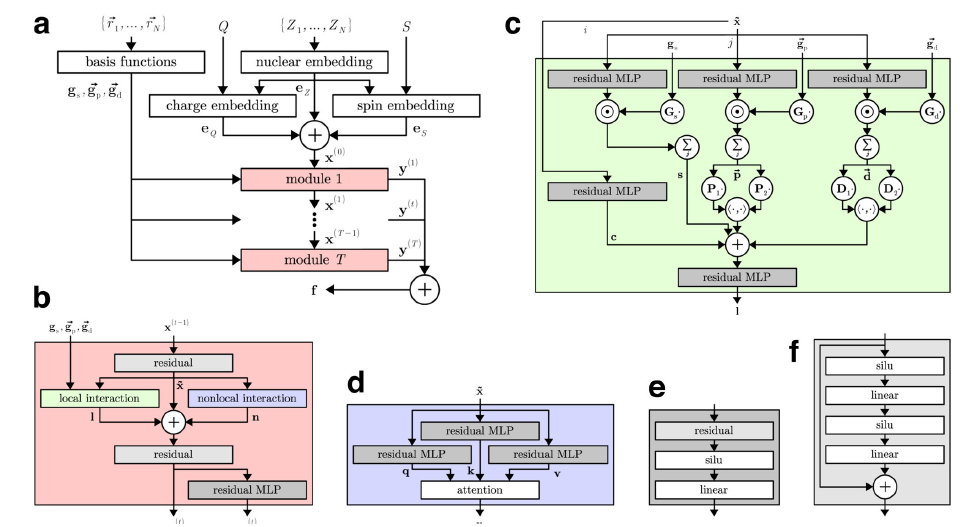 Unke, O.T., Chmiela, S., Gastegger, M. et al. SpookyNet: Learning force fields with electronic degrees of freedom and nonlocal effects. Nat Commun 12, 7273 (2021). https://doi.org/10.1038/s41467-021-27504-0
Prediction of P‑glycoprotein inhibitors with machine learning classification models and 3D‑RISM‑KH theory based solvation energy descriptors
Vijaya Kumar Hinge, Dipankar Roy, Andriy Kovalenko
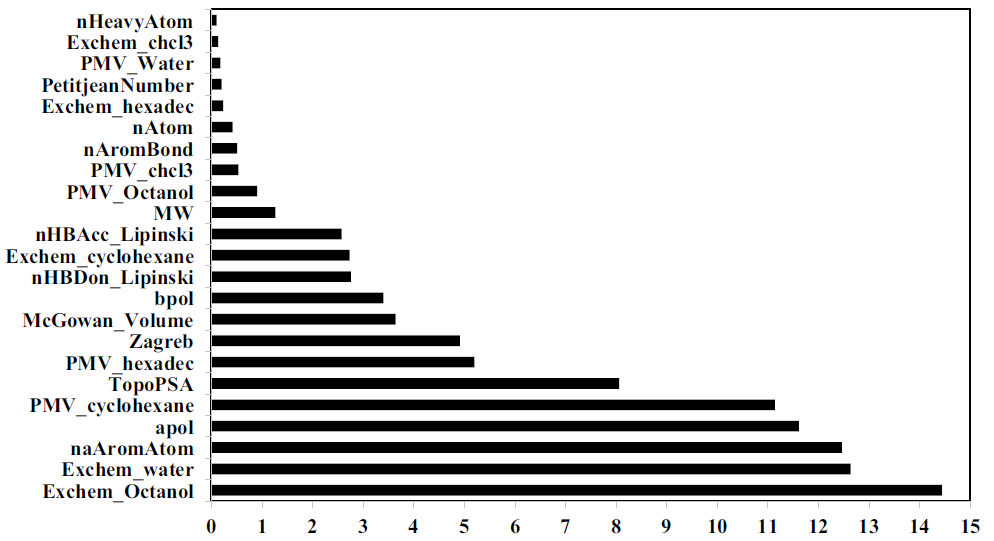 Journal of Computer-Aided Molecular Design (2019) 33:965–971
https://doi.org/10.1007/s10822-019-00253-5